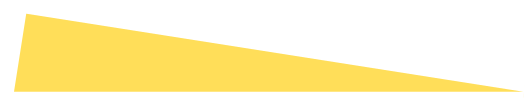 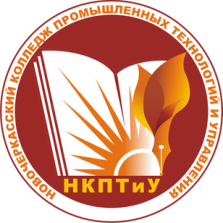 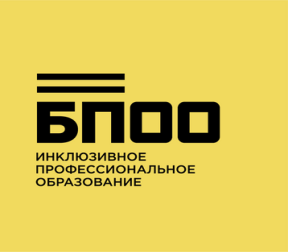 Министерство общего и профессионального образования Ростовской области Государственное бюджетное профессиональное образовательное учреждение Ростовской области 
«Новочеркасский колледж промышленных технологий и управления» (ГБПОУ РО «НКПТиУ»)
 Базовая профессиональная образовательная  организация осуществляющая поддержку региональной системы инклюзивного образования
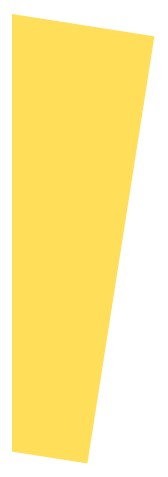 Деятельность Регионального центра сопровождения приема абитуриентов из числа лиц с ОВЗ и инвалидностью в профессиональные образовательные организации Ростовской области
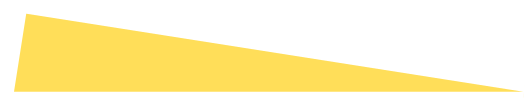 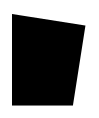 РЕГИОНАЛЬНЫЙ ЦЕНТР СОПРОВОЖДЕНИЯ ПРИЕМА АБИТУРИЕНТОВ ИЗ ЧИСЛА ЛИЦ С ОВЗ И ИНВАЛИДНОСТЬЮВ ПРОФЕССИОНАЛЬНЫЕ ОБРАЗОВАТЕЛЬНЫЕ ОРГАНИЗАЦИИ  РОСТОВСКОЙ ОБЛАСТИ
Создан в соответствии с «Положением по организации приемной кампании лиц с ограниченными возможностями здоровья и инвалидностью на обучение по программам среднего профессионального образования и профессионального обучения».
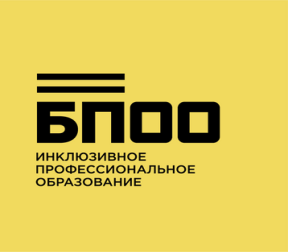 ОТДЕЛ ИНКЛЮЗИВНОГО ОБРАЗОВАНИЯ
Педагог-дефектолог
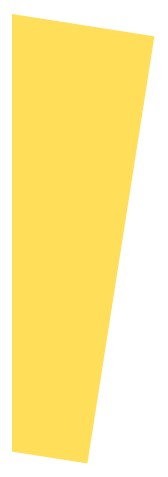 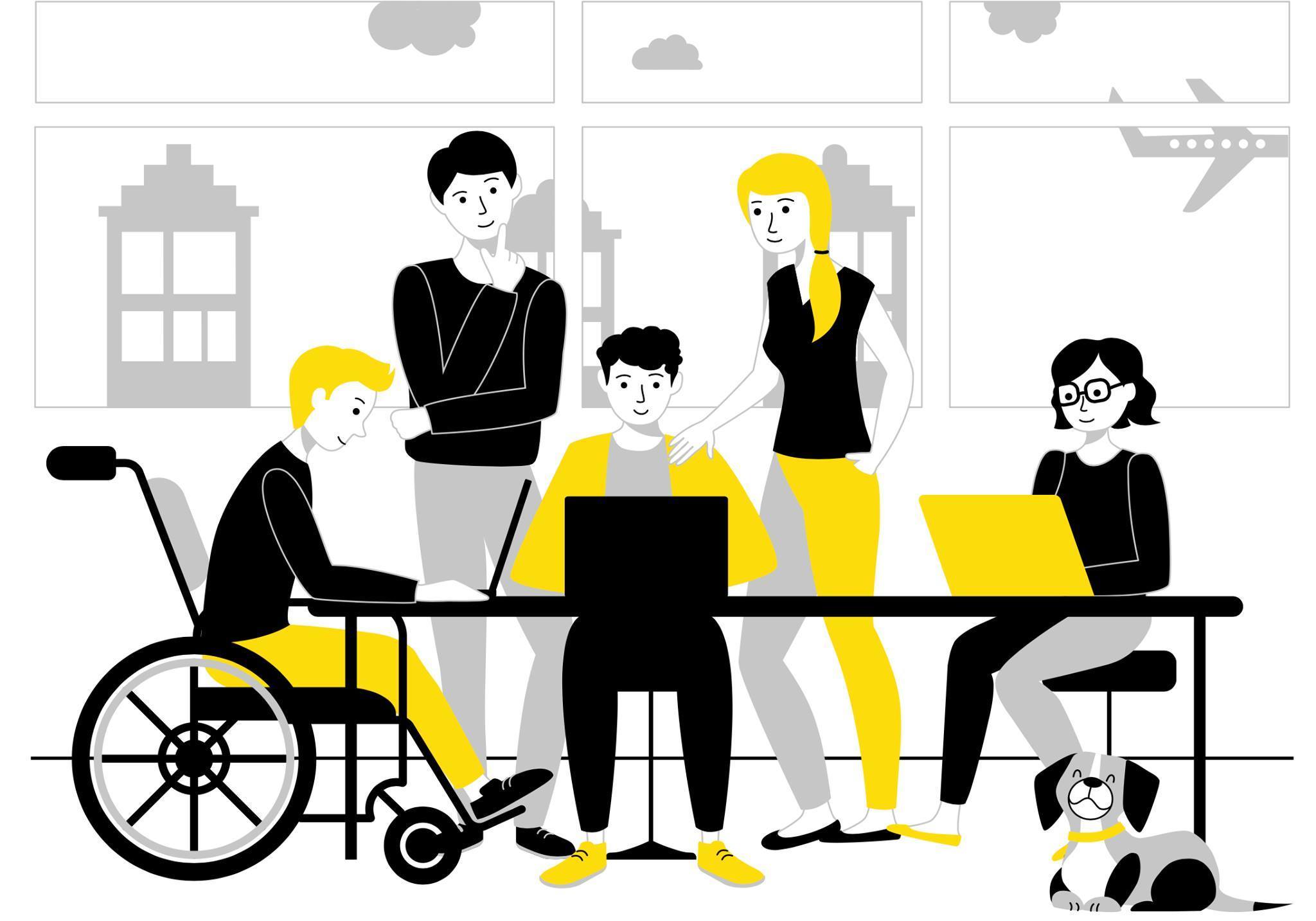 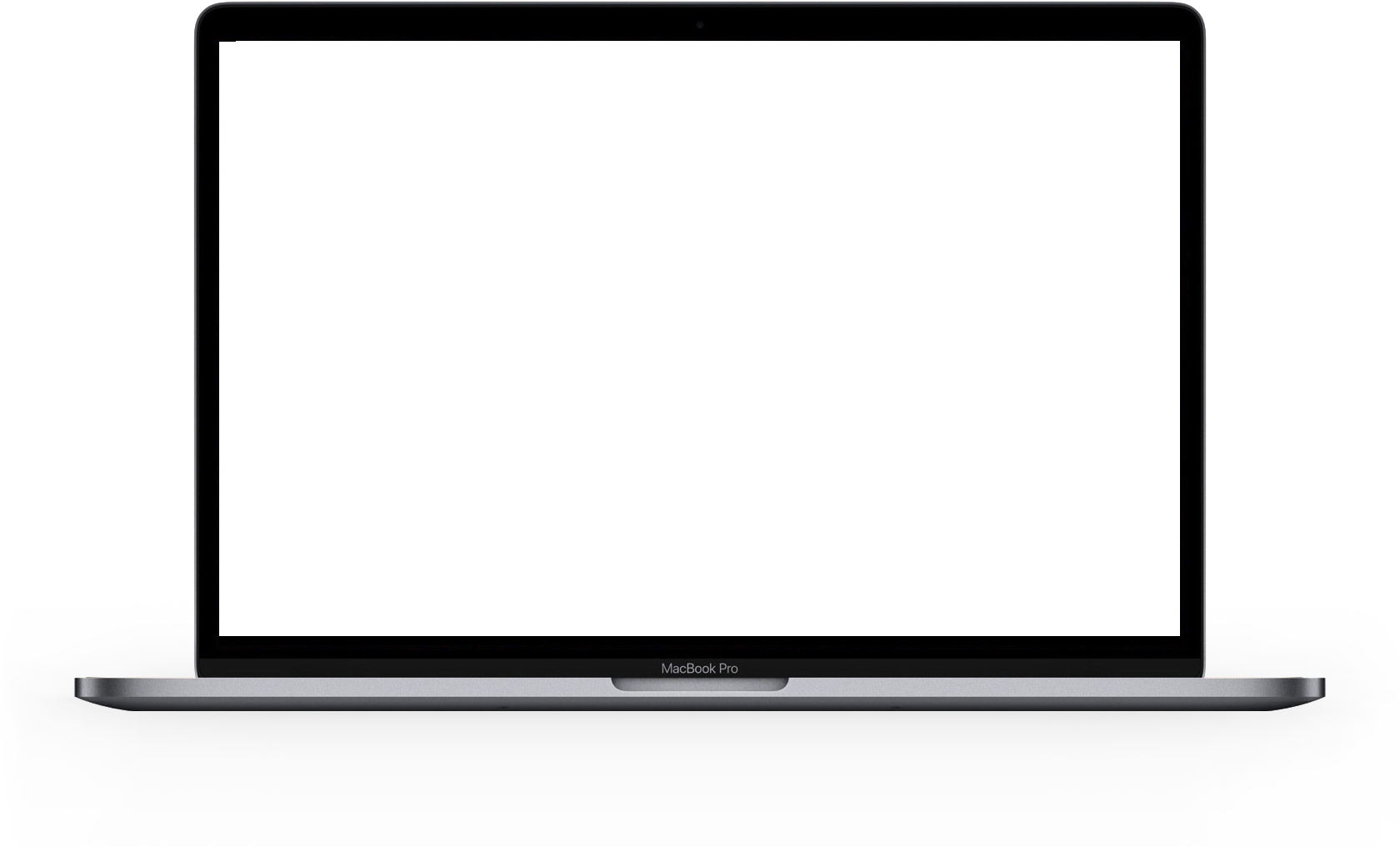 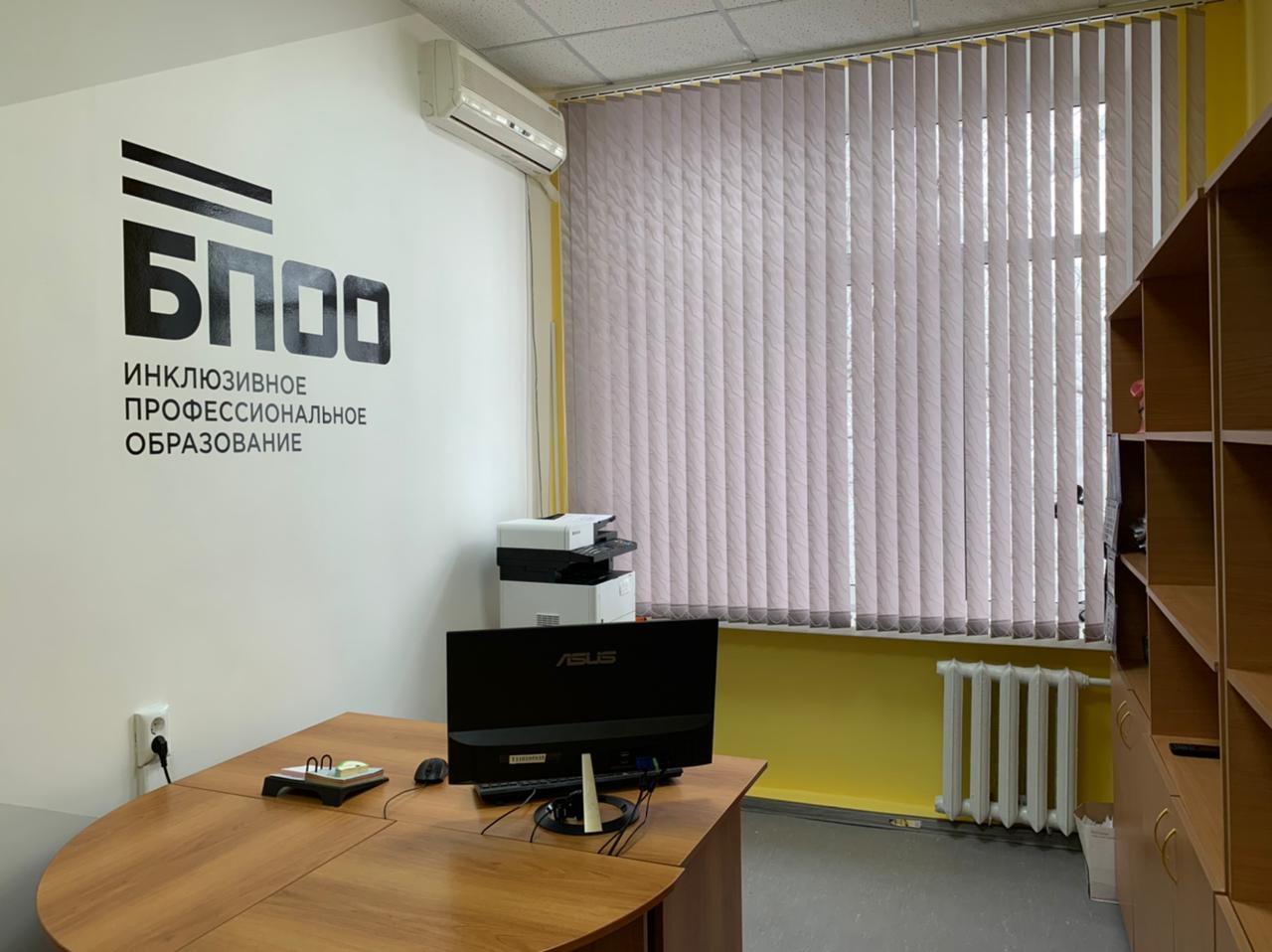 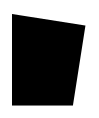 Педагог-психолог
Специалист по инклюзивному образованию.
РАБОТА С АБИТУРИЕНТАМИ
Информирование потенциальных студентов с инвалидностью или ограниченными возможностями здоровья о направлениях подготовки и профессиях, возможностях получения профессионального образования в инклюзивной форме, возможностях системы комплексного сопровождения учебного процесса; 
 консультирование  инвалидов, их родителей (законных представителей) по вопросам получения среднего; профессионального образования,

профдиагностика, выявляющая склонности абитуриентов; 
профконсультирование, способствующее самоопределению на основе анализа имеющихся ограничений и потенциальных возможностей.
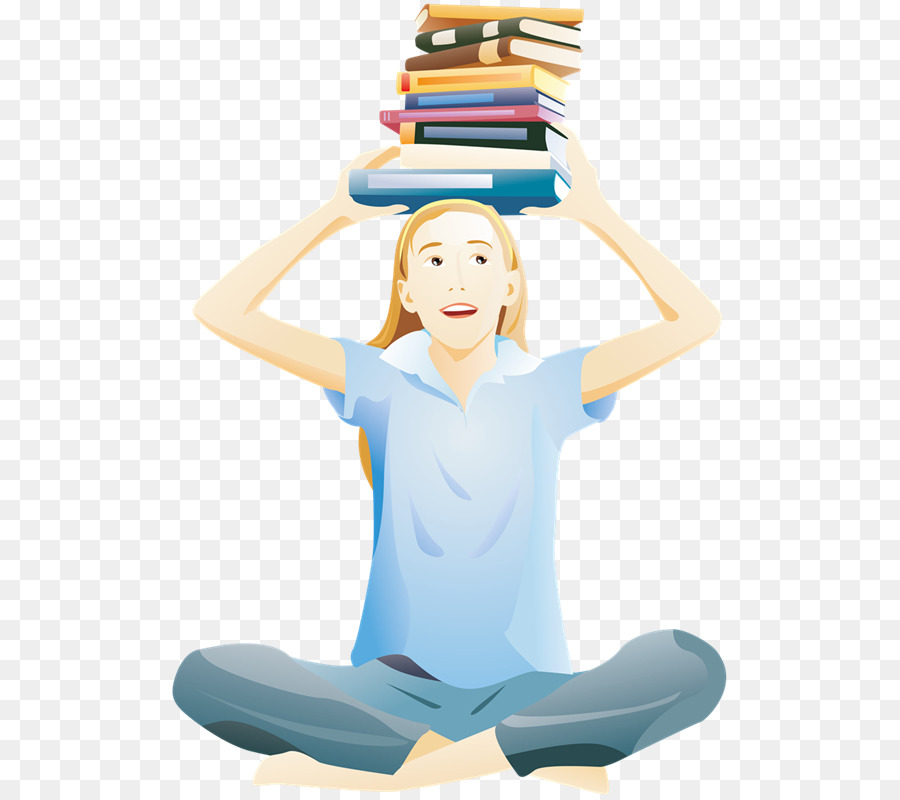 РЕГИОНАЛЬНЫЙ ЦЕНТР СОПРОВОЖДЕНИЯ ПРИЕМА АБИТУРИЕНТОВ ИЗ ЧИСЛА ЛИЦ С ОВЗ И ИНВАЛИДНОСТЬЮВ ПРОФЕССИОНАЛЬНЫЕ ОБРАЗОВАТЕЛЬНЫЕ УЧРЕЖДЕНИЯ РОСТОВСКОЙ  ОБЛАСТИ
Консультирование секретарей приемных комиссий по вопросам приема абитуриентов из числа лиц с ОВЗ и инвалидностью.
Сбор информации от приемных комиссий ПОУ о количестве обращений и поданных заявлений о приеме на обучение от абитуриентов из числа лиц с ОВЗ и инвалидностью. 
Сопровождение работы приемной комиссии колледжа по приему абитуриентов из числа лиц с ОВЗ и инвалидностью. 
Консультирование абитуриентов и их родителей по вопросам поступления в ПОУ: проведение профдиагностики, консультирование педагогом-психологом колледжа по профессиональной ориентации абитуриента, консультирование заведующим и методистом отделения инклюзивного образования по имеющимся специальностям и профессиям в ПОУ Новосибирской области, правилам приема на обучение, особенностям вступительных испытаний и обучения лиц с ОВЗ и инвалидностью.
ВЗАИМОДЕЙСТВИЕ С ПРОФЕССИОНАЛЬНЫМИ ОБРАЗОВАТЕЛЬНЫМИ ОРГАНИЗАЦИЯМИ РОСТОВСКОЙ ОБЛАСТИ
Доля профессиональных образовательных организаций в субъекте Ростовской области, с которыми заключены соглашения сетевого взаимодействии по вопросам предоставления информационных и материально-технических ресурсов для обучения инвалидов и лиц с ОВЗ, составило      69 %.
Количество профессиональных образовательных организаций в субъекте Ростовской области, с которыми БПОО заключены соглашения сетевого взаимодействия по вопросам предоставления информационных и материально-технических ресурсов для обучения инвалидов и лиц с ОВЗ,  составило    80
Количество профессиональных образовательных организаций в других субъектах Российской Федерации, с которыми БПОО заключены соглашения сетевого взаимодействия межрегионального уровня по вопросам предоставления информационных и материально-технических ресурсов для обучения инвалидов и лиц с ОВЗ, составило  26
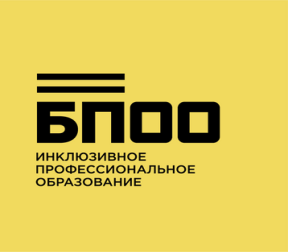 СОПРОВОЖДЕНИЕ АБИТУРИЕНТОВ ИЗ ЧИСЛА ЛИЦ С ИНВАЛИДНОСТЬЮ И ОВЗ НА ЭТАПЕ ПОСТУПЛЕНИЯ В ПРОФЕССИОНАЛЬНУЮ ОБРАЗОВАТЕЛЬНУЮ ОРГАНИЗАЦИЮ
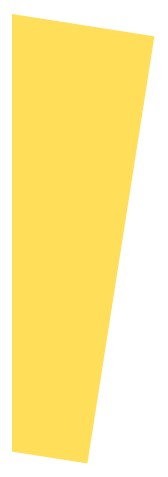 Региональный центр сопровождения регулярно мониторит информацию обо всех образовательных организациях  Ростовской области , осуществляющих обучение по программам среднего профессионального образования и профессионального обучения, включая информацию: 
о реализации образовательных программ с использованием дистанционных образовательных технологий, электронного обучения;
 об условиях доступности для инвалидов объектов и предоставляемых услуг;
 о создании специальных условий в образовательных организациях для обучения лиц с инвалидностью и ОВЗ
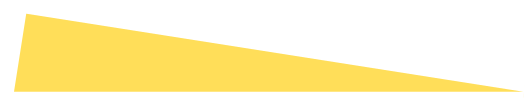 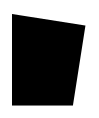 ОСОБЕННОСТИ РАБОТЫ ПРИЕМНОЙ КОМИССИИ
ОБРАЗОВАТЕЛЬНОЙ ОРГАНИЗАЦИИ
В приемной комиссии образовательной организации, осуществляющей прием граждан по программам среднего профессионального образования и профессионального обучения, определен специалист, ответственный  за сопровождение абитуриентов из числа лиц с ОВЗ и инвалидностью на этапе поступления в профессиональную образовательную организацию. 
Сопровождение абитуриентов из числа лиц с ОВЗ и инвалидностью включает в том числе ориентирование на освоение сходных профессиональных образовательных программ в данной или других профессиональных образовательных организациях Ростовской области (в случаях наличия рисков не поступления).
Информационная доступность базовой профессиональной образовательной организации для абитуриентов
Разработан сайт https://incl-nkptiu.ru/
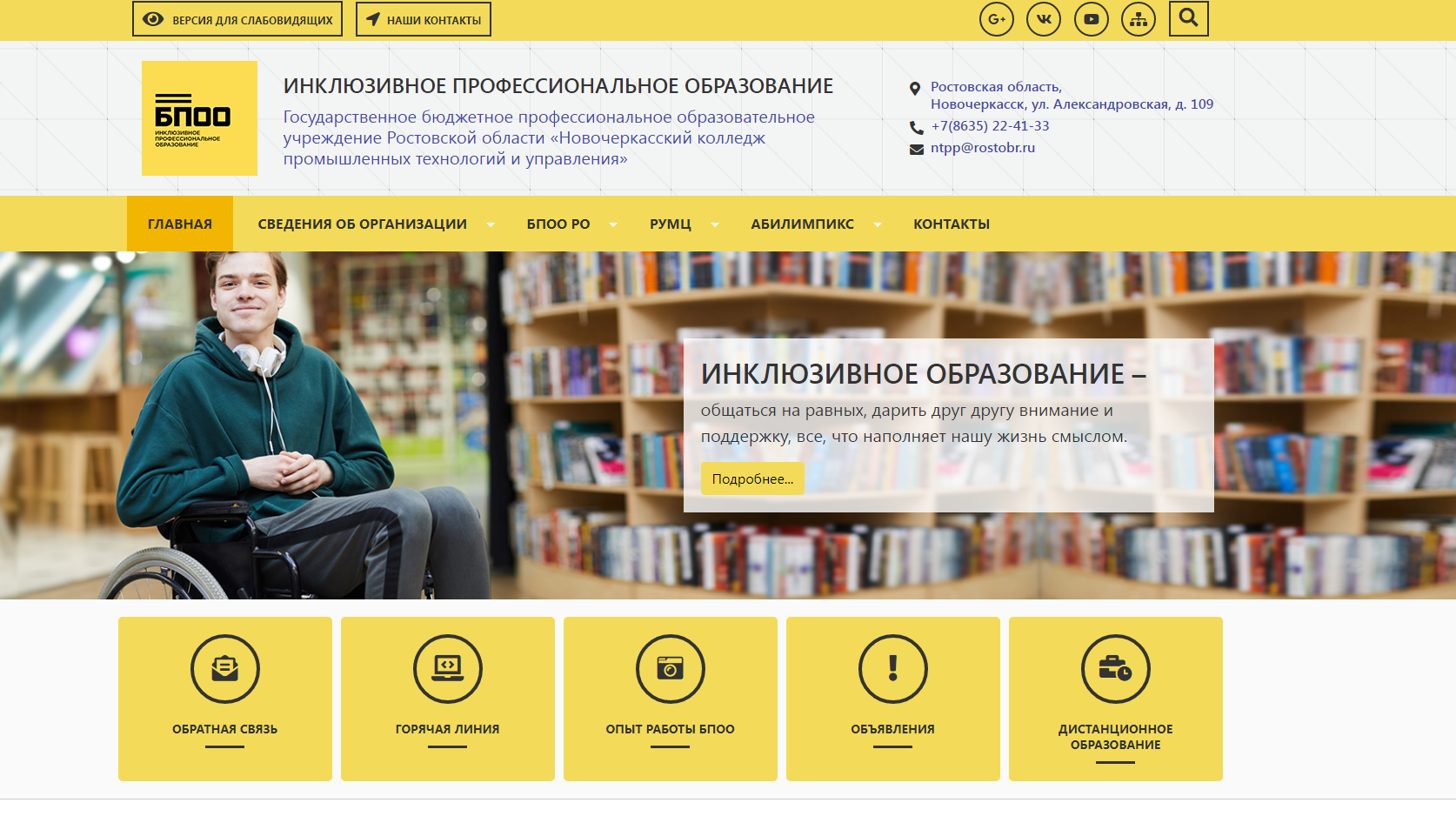 Контакты
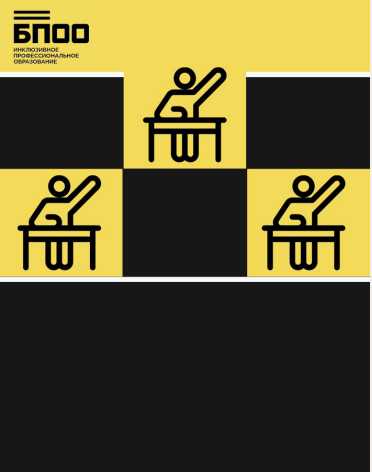 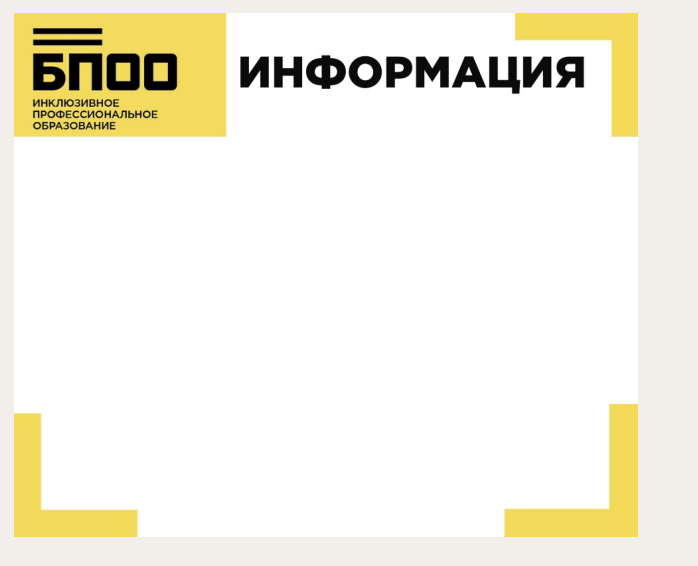 Адрес: 346400,Ростовская область, Новочеркасск, ул. Александровская, д. 109, телефон/факс +7(8635)22-44-44 Время работы: Понедельник - Пятница: 8.30 - 17.00 E-mail: ntpp@rostobr.ru
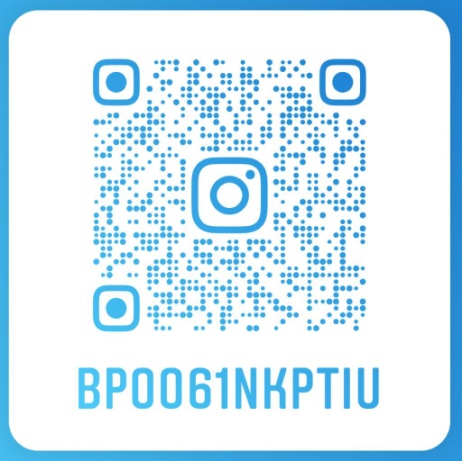